Portfolio Roadmap
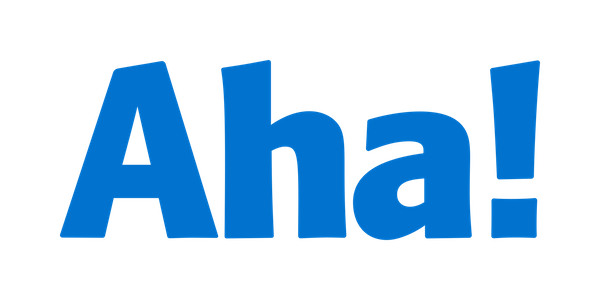 Click here to create a cloud-based roadmap template in Aha!